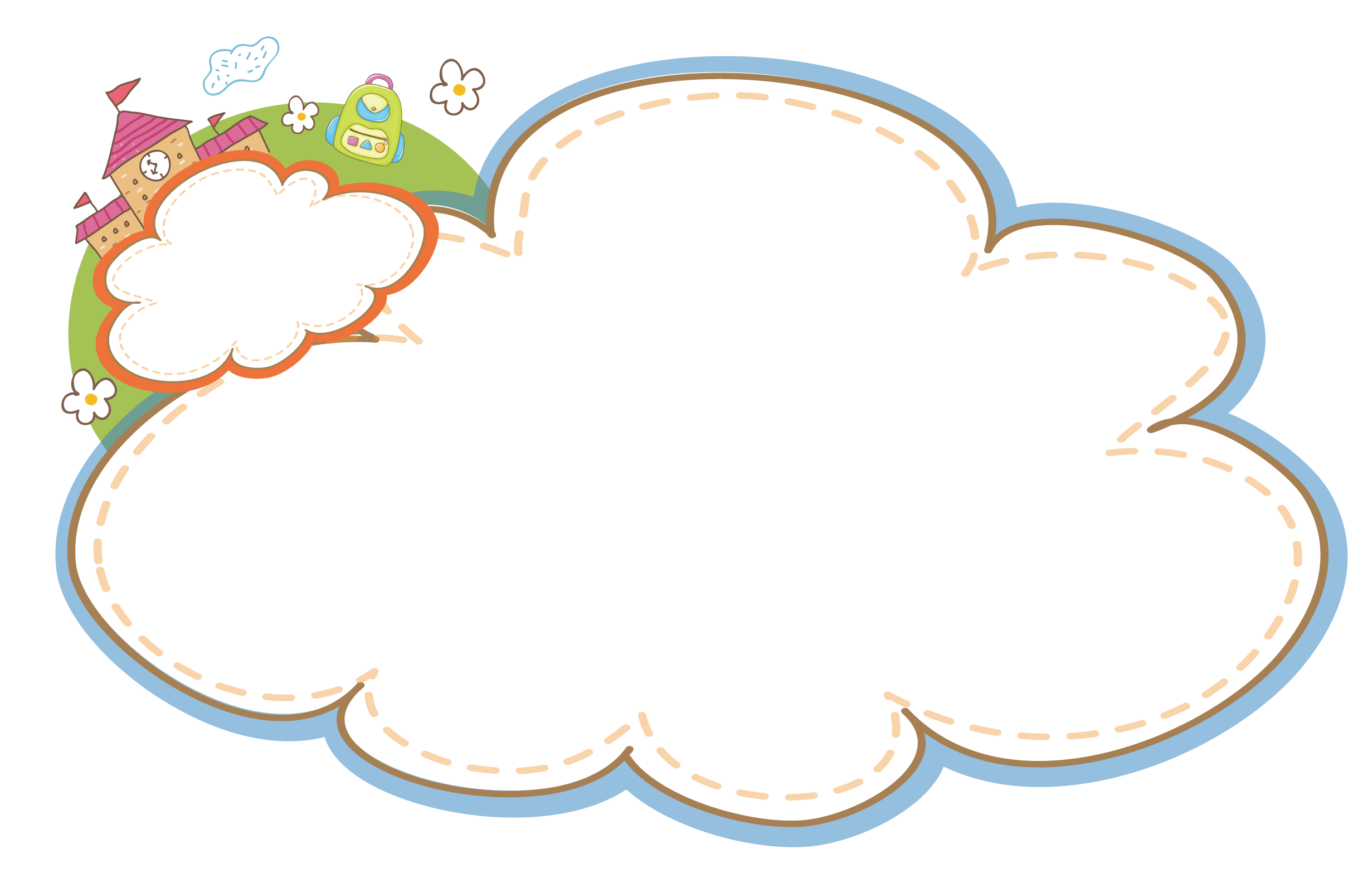 KHỞI ĐỘNG
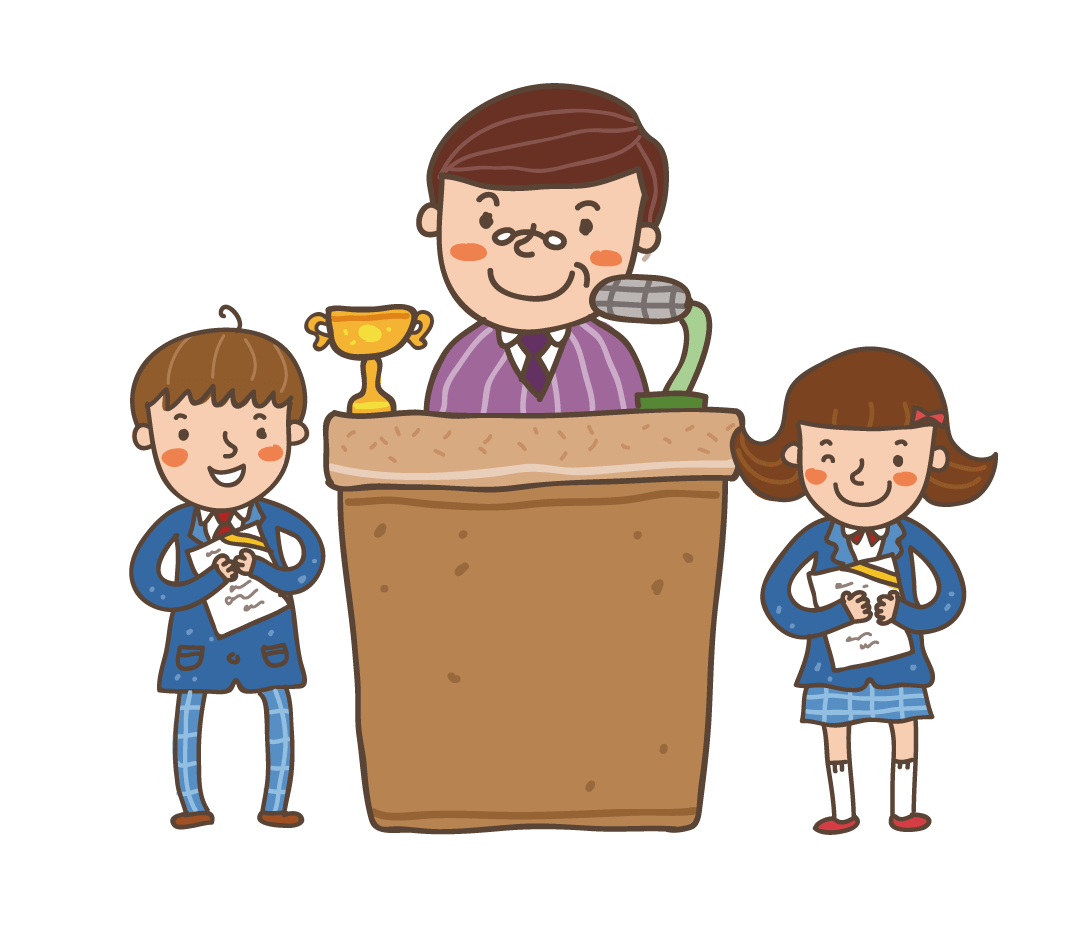 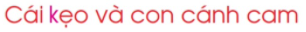 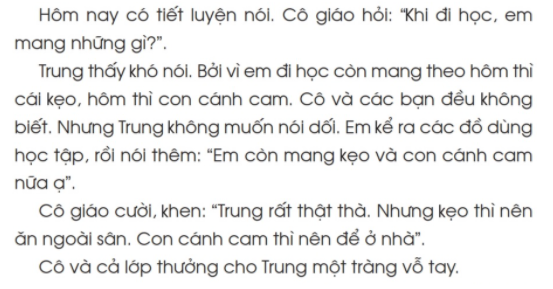 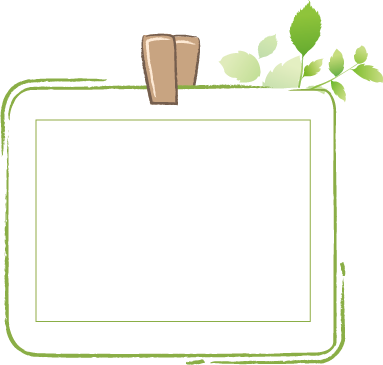 Luyện đọc từ khó
màu xanh
vườn cây
mái nhà
mặt trời
khung trống
ngạc nhiên
cười ồ
bút màu
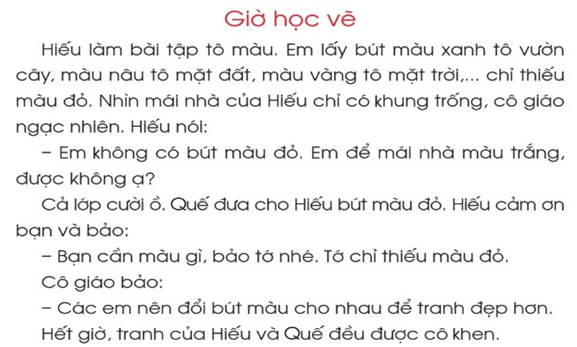 2
1
3
4
6
5
9
8
7
11
10
12
13
14
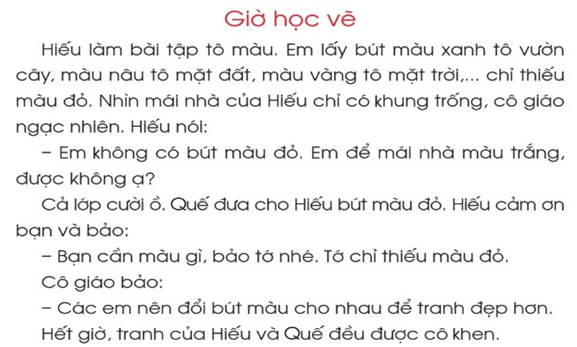 1
2
3
1. Ai cho Hiếu mượn bút màu đỏ?
Quế cho Hiếu mượn.
2. Hãy nói lời của Hiếu cảm ơn cho bạn mượn bút.
Tớ cảm ơn bạn nhiều nhé!
Về nhà: Đọc (hoặc kể) cho người thân nghe     
               câu chuyện “Giờ học vẽ”.
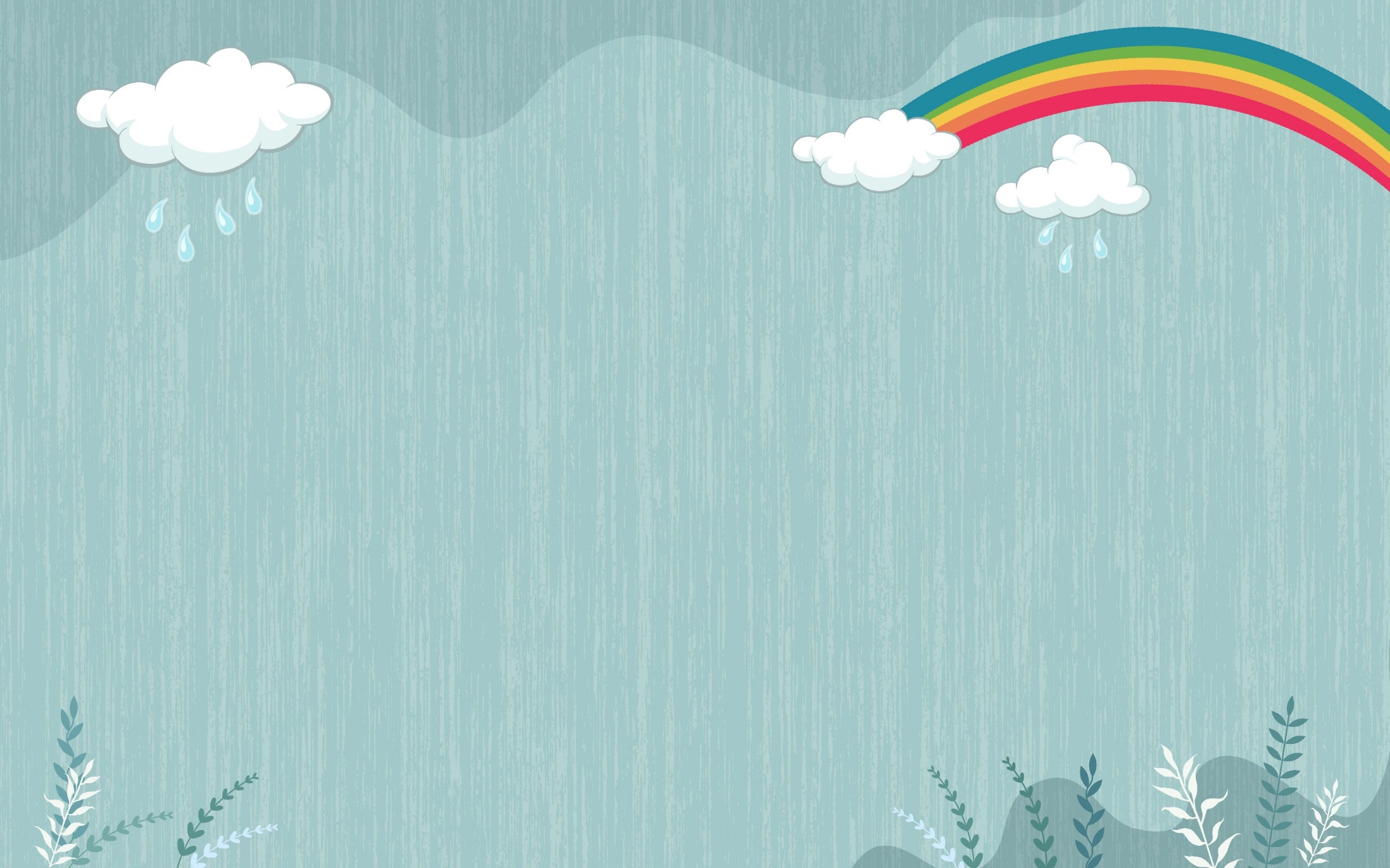 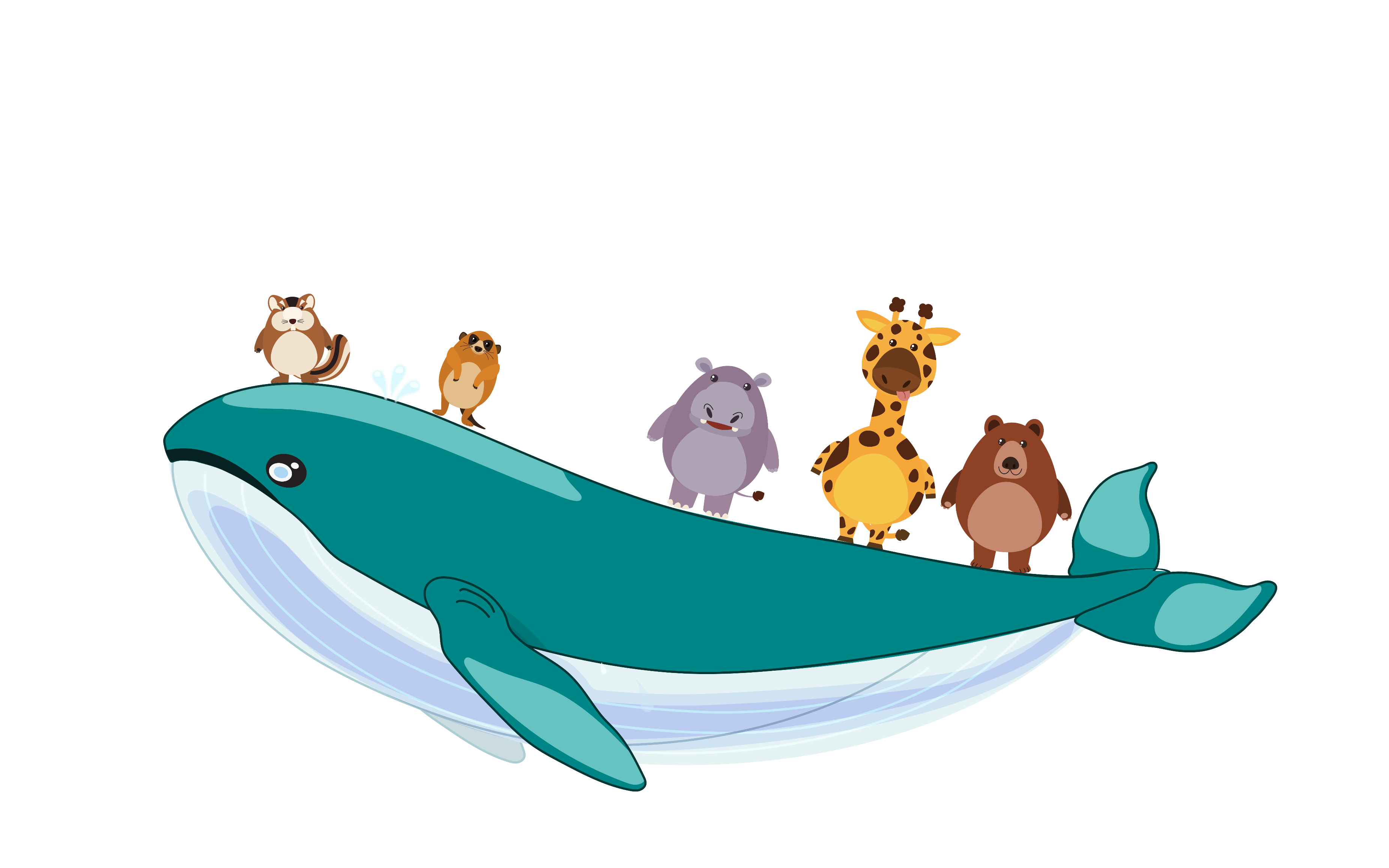 HẸN GẶP LẠI